CSCE 230, Fall 2013Appendix A: Logic Circuits, part 1
Logic Circuits

Mehmet Can Vuran, Instructor
      University of Nebraska-Lincoln
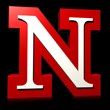 Acknowledgement: Overheads adapted from those provided by the authors of the textbook
Logic Design
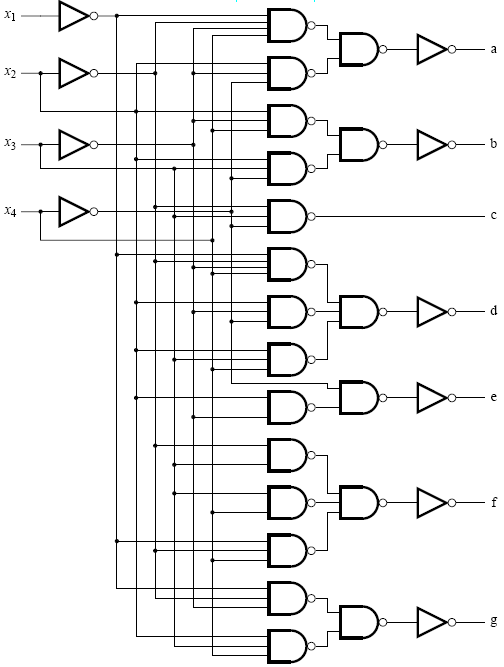 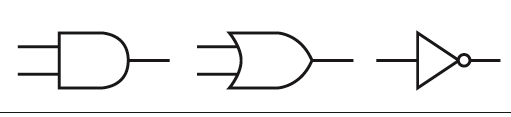 CSCE 230 - Computer Organization
2
Logic Design
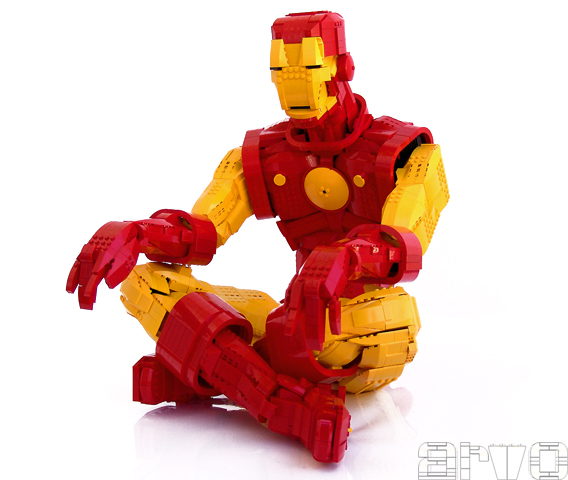 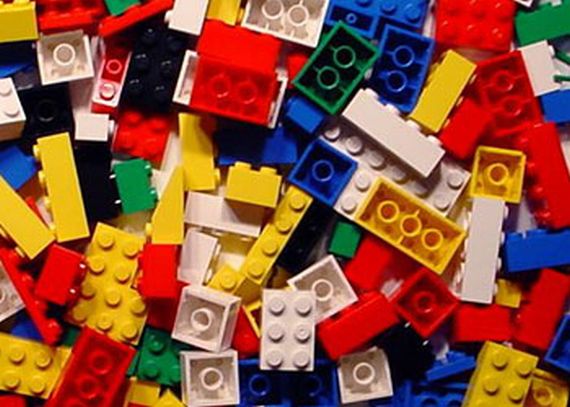 CSCE 230 - Computer Organization
3
Logic Implementation Choices
Programmable
Software
Typically, use single-board microcontrollers to implement the logic by a program
Programmable logic devices (PLDs) and field programmable gate arrays (FPGAs)
Devices in which the logic elements and the interconnect (wiring) can be modified by programming.
Ideal for rapid prototyping and low-volume applications.
ROMs
Custom Designs
How Intel designs microprocessors
Cost-effective only for high-volume parts
CSCE 230 - Computer Organization
4
Logic circuits
Operate on binary variables that assume one of two distinct values, usually called 0 and 1
Implement functions of logic variables
Circuits have inputs and outputs

Circuits are implemented using electronic logic gates
Basic Gates
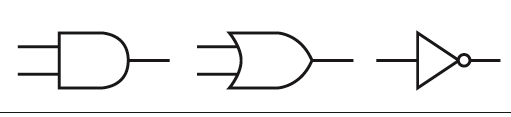 A
A
C
B
C
A
B
B
NOT
OR
AND
CSCE 230 - Computer Organization
6
Truth Tables
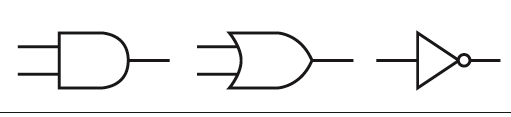 A
A
C
B
C
A
B
B
AND
CSCE 230 - Computer Organization
7
Basic Gates and Truth Tables
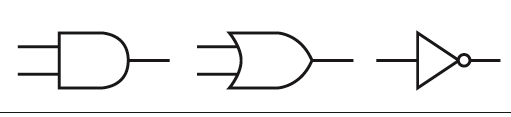 A
A
C
B
C
A
B
B
AND
CSCE 230 - Computer Organization
8
Basic Gates and Truth Tables
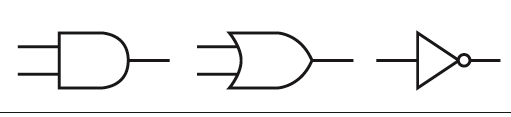 A
A
C
B
C
A
B
B
AND
OR
CSCE 230 - Computer Organization
9
Basic Gates and Truth Tables
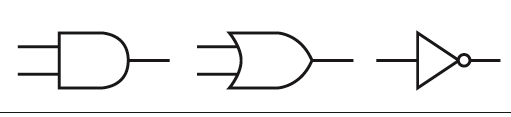 A
A
C
B
C
A
B
B
AND
OR
CSCE 230 - Computer Organization
10
Basic Gates and Truth Tables
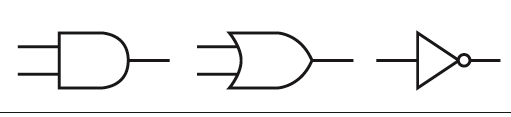 A
A
C
B
A
C
B
B
AND
OR
NOT
CSCE 230 - Computer Organization
11
Basic Gates and Truth Tables
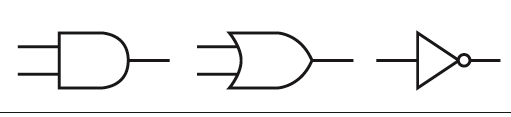 A
A
C
B
A
C
B
B
AND
OR
NOT
CSCE 230 - Computer Organization
12
Exclusive-Or
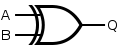 XOR
CSCE 230 - Computer Organization
13
Exclusive-Or
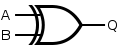 XOR
CSCE 230 - Computer Organization
14
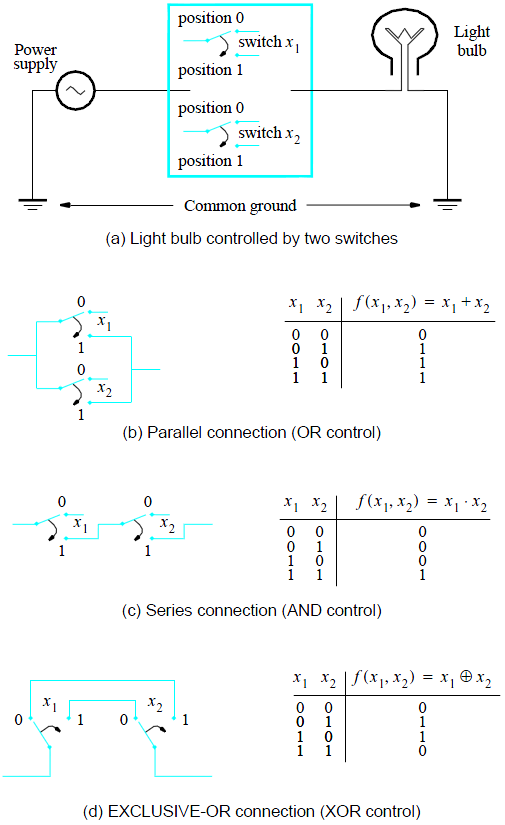 Light switch example
Standard logic gate symbols
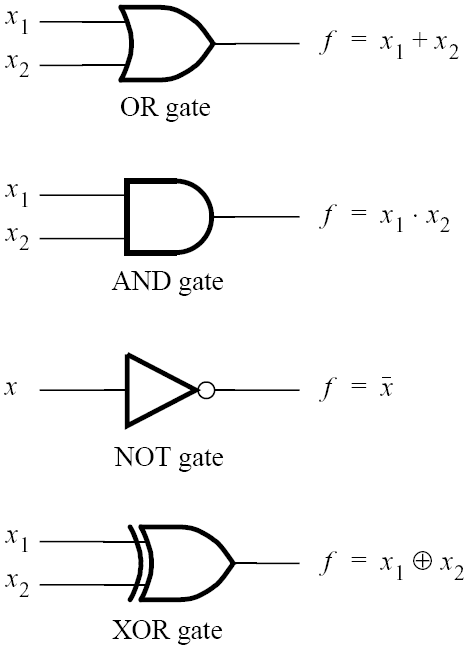 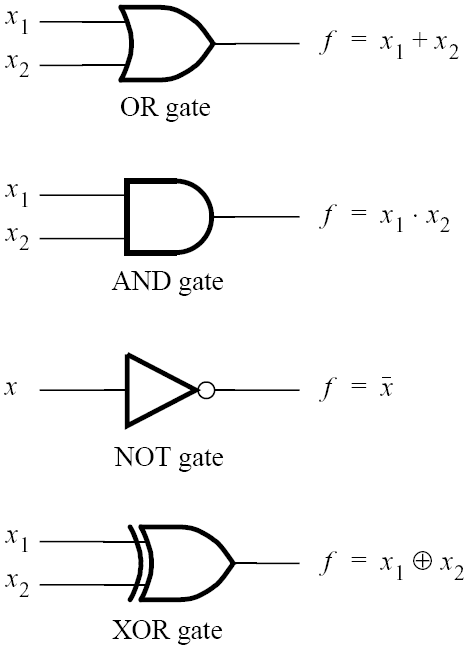 Why? How?
Logic circuits
Operate on binary variables that assume one of two distinct values, usually called 0 and 1


Why?




Let’s back up…
Let’s Back up…
Transistors
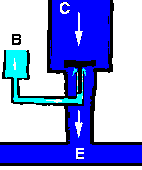 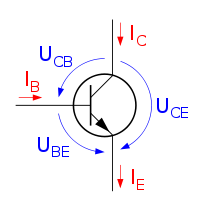 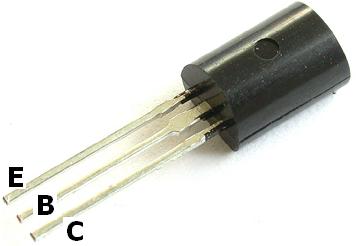 Basic Building Block for all Logic Gates
Not AND  NAND
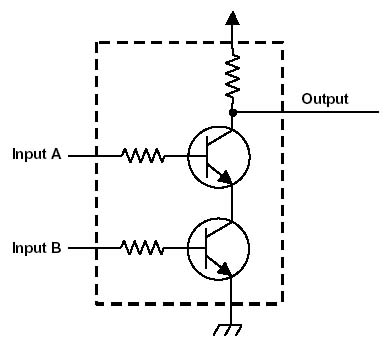 Basic Building Block for all Logic Gates - NAND
NAND
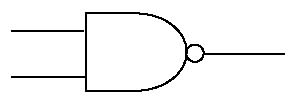 NOT from NAND
NOT
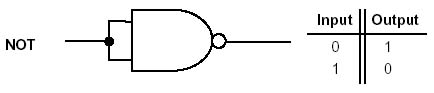 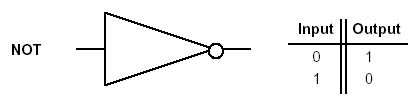 AND from NANDs
AND
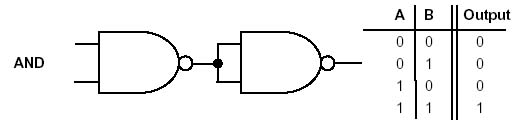 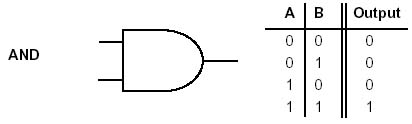 OR from NAND
OR
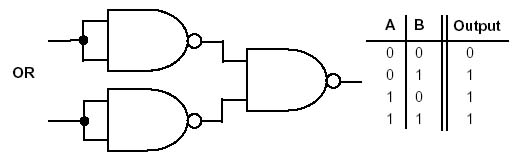 OR from NAND
OR
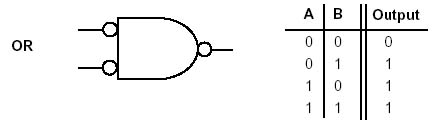 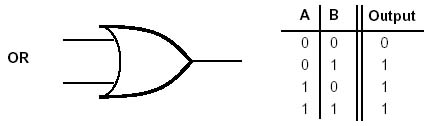 XOR from NAND
XOR
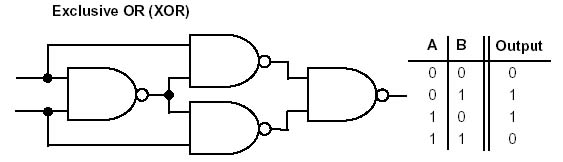 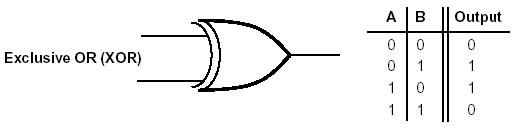 NOR from NAND
NOR
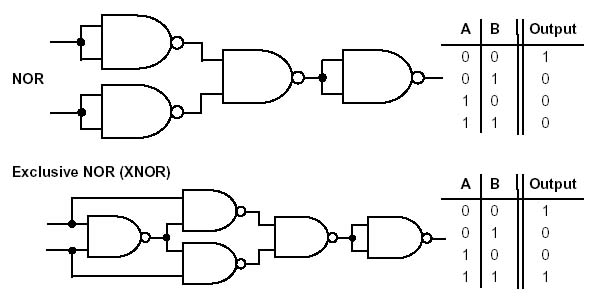 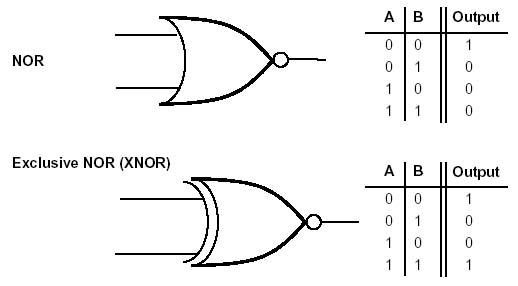 XNOR from NAND
XNOR
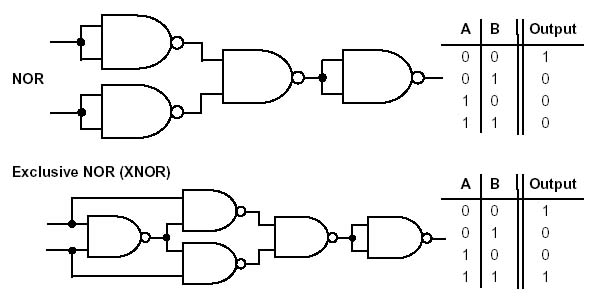 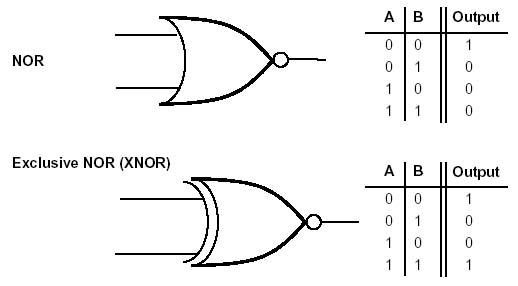 Implementation of the XOR function using AND, OR, and NOT gates
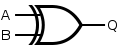 XOR
Implementation of the XOR function using AND, OR, and NOT gates
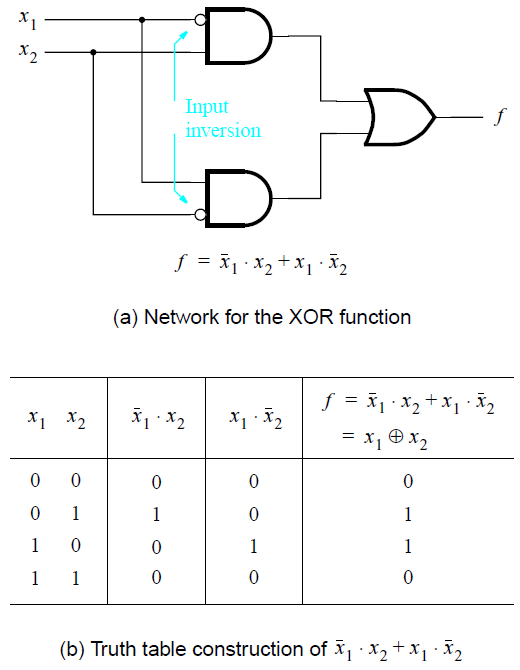 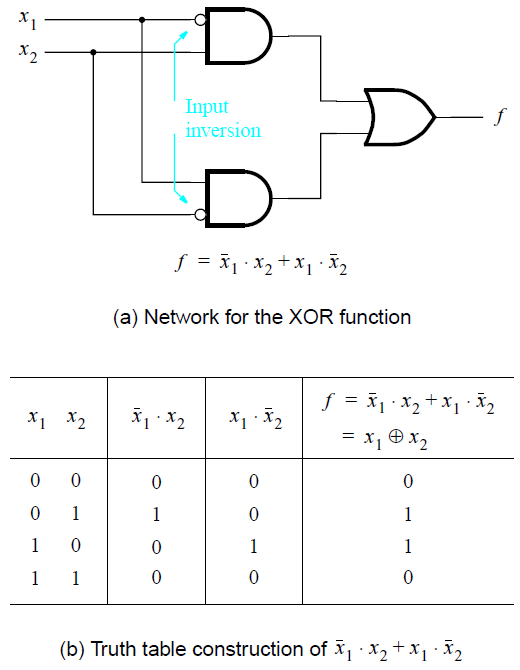 Synthesis of logic functions
Synthesis is the process of designing and implementing a logic circuit defined by its functional specification.

The expression for f in the previous circuit is said to be in a sum-of-products form
OR and AND operations are sometimes called the sum and product functions.
Implementation of a logic function
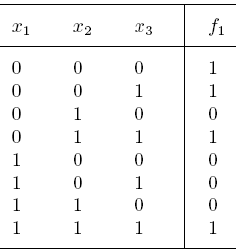 Implementation of a logic function
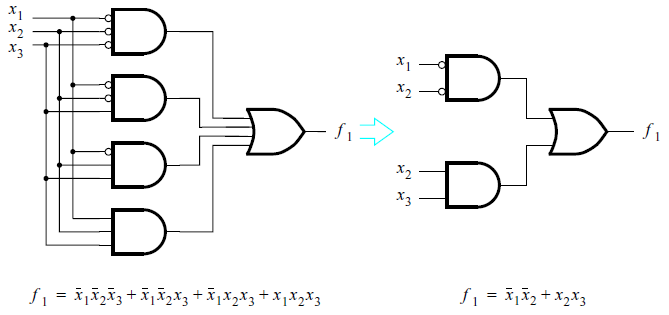 Implementation of a logic function
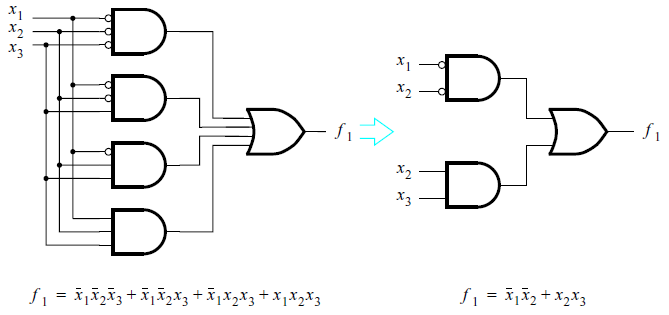 Implementation of a logic function
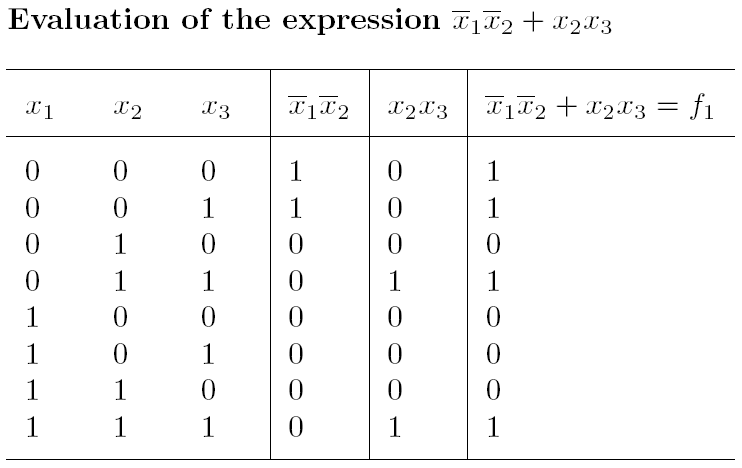 Proving equivalence of expressions
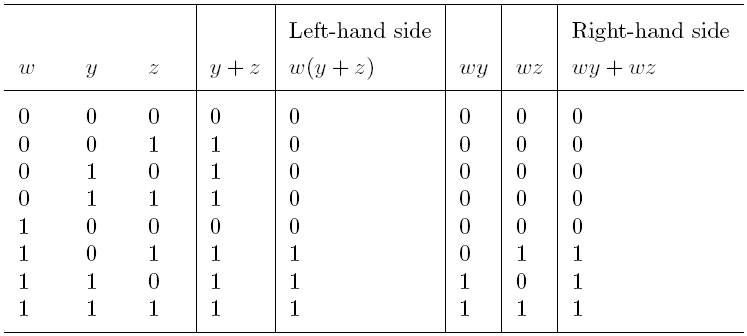 Rules of binary logic
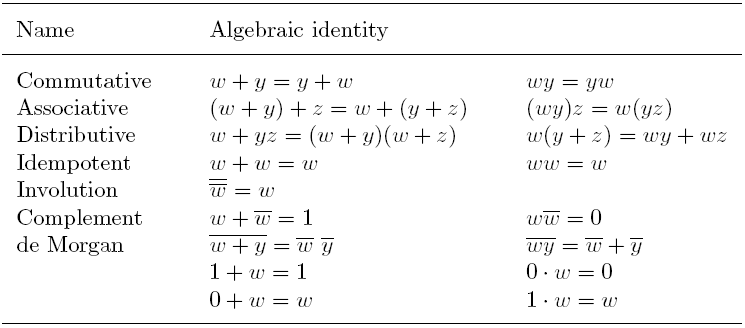 Example
Show a logic equation for the three functions shown in the following truth table:
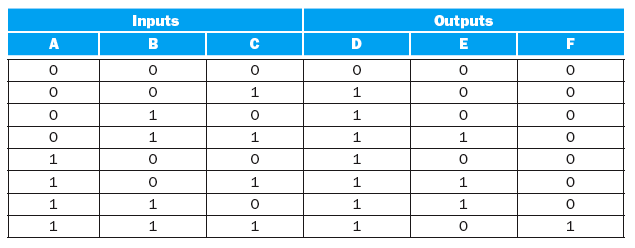 CSCE 230 - Computer Organization
39
Minimization of logic expressions
As illustrated in the previous example, a logic function can be implemented with circuits of different complexities.

It is useful to minimize a logic expression to reduce the cost of the synthesized circuit.
Karnaugh Maps
41
Three-variable Karnaugh maps
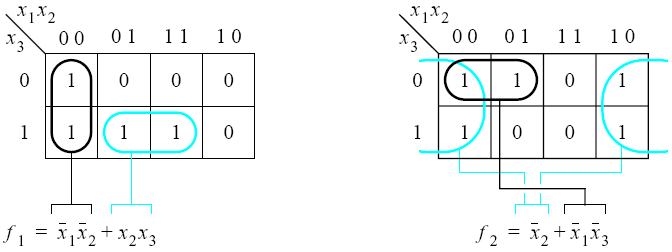 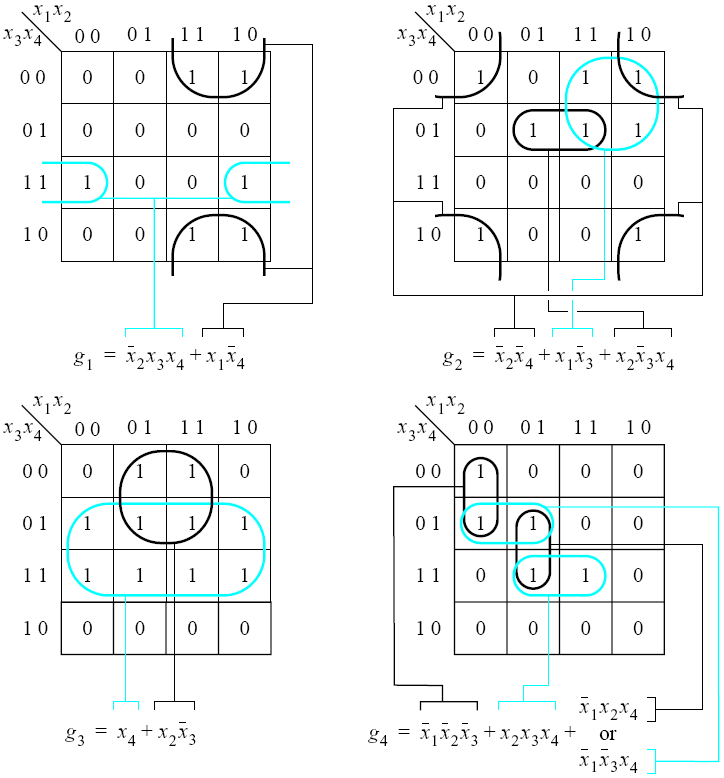 Four-variable
Karnaugh maps
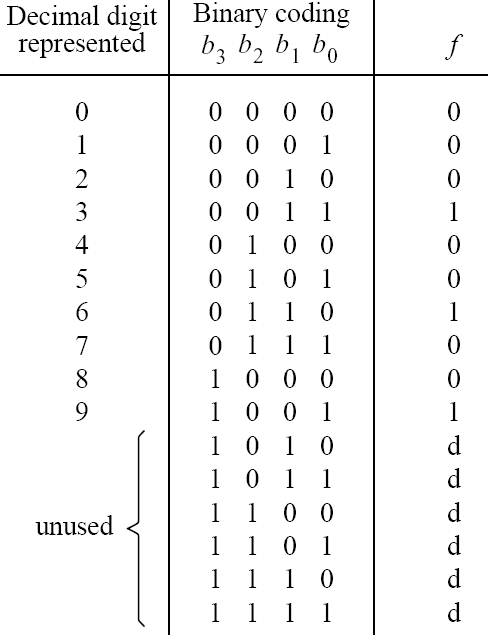 Using don’t cares
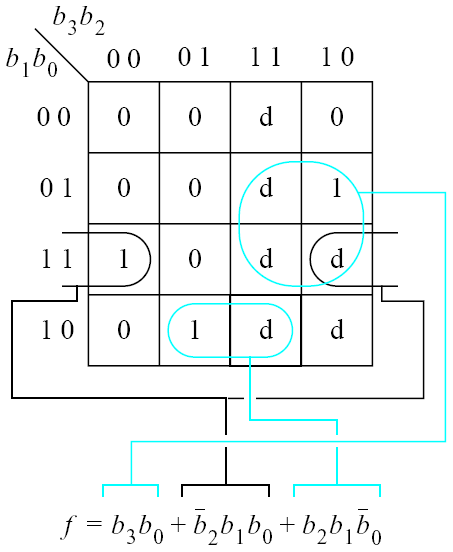 NAND and NOR gates
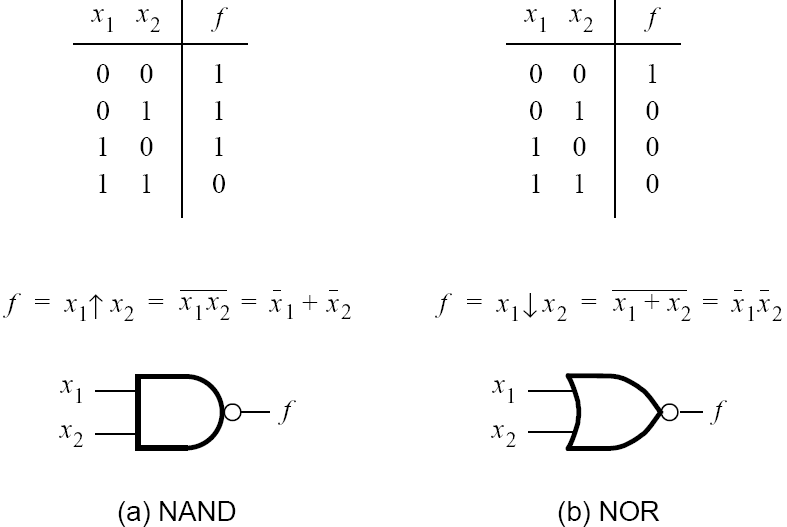 Equivalence of NAND-NAND and AND-OR networks
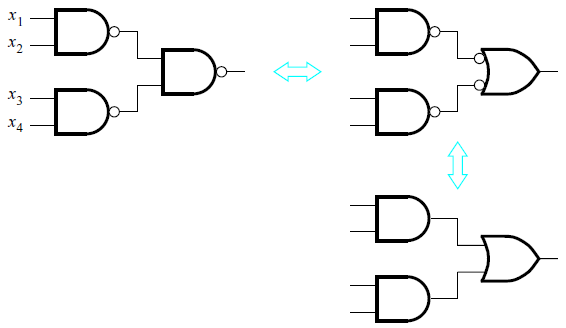 Cascading of gates
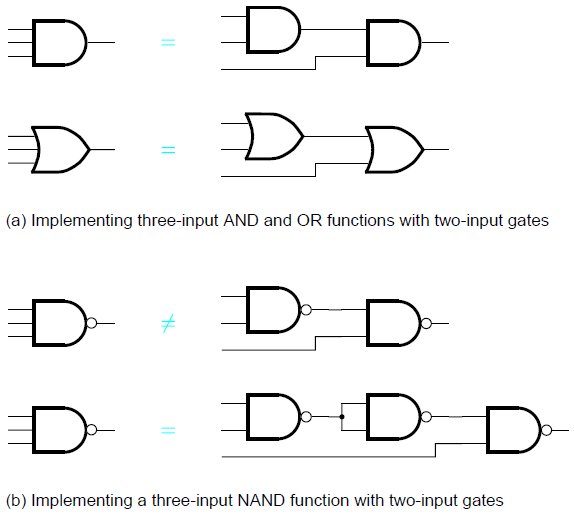 Section A.5Practical Implementation of Logic GatesRead the Chapter in detail and study the following slides, we will skip most of them in class
48
Representation of logic values by voltage levels
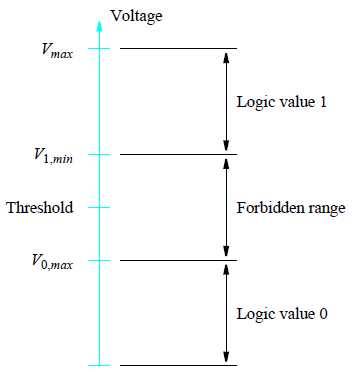 NMOS and PMOS transistors
NMOS Transistor
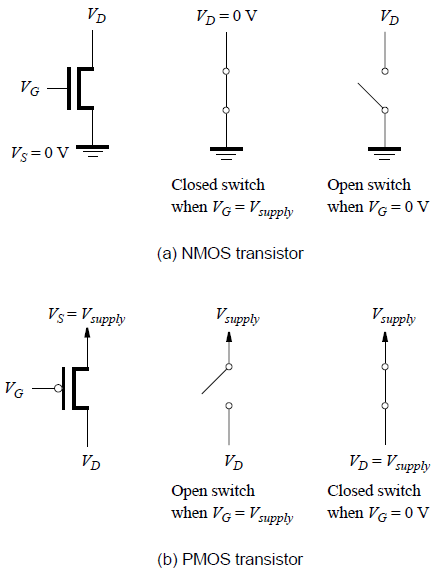 An inverter circuit
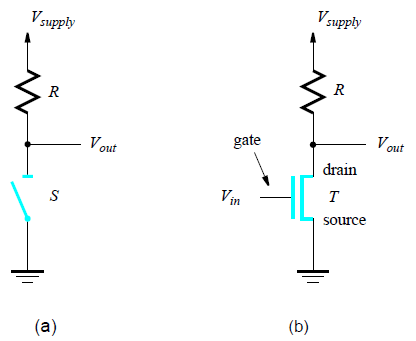 A transistor circuit implementation of a NOR gate
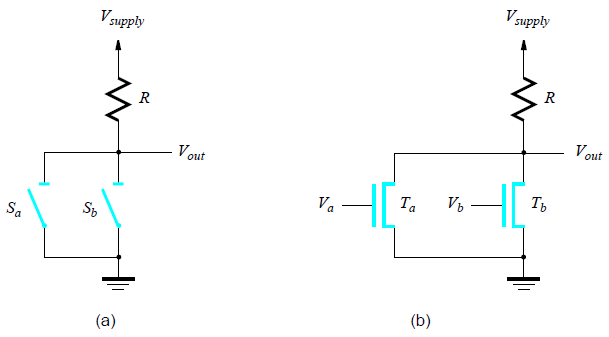 A transistor circuit implementation of a NAND gate
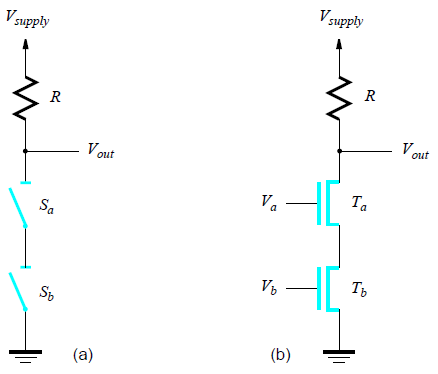 NMOS and PMOS transistors
PMOS Transistor
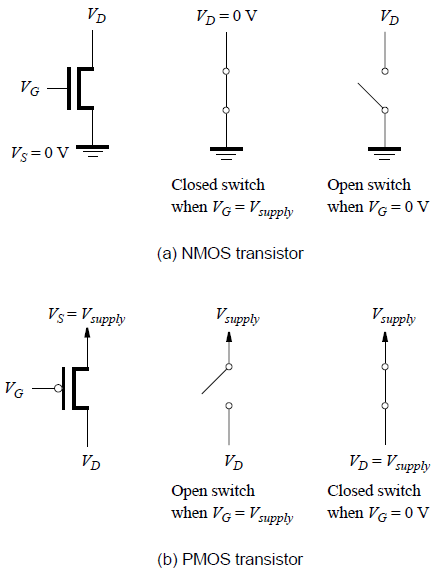 CMOS realization of a NOT gate
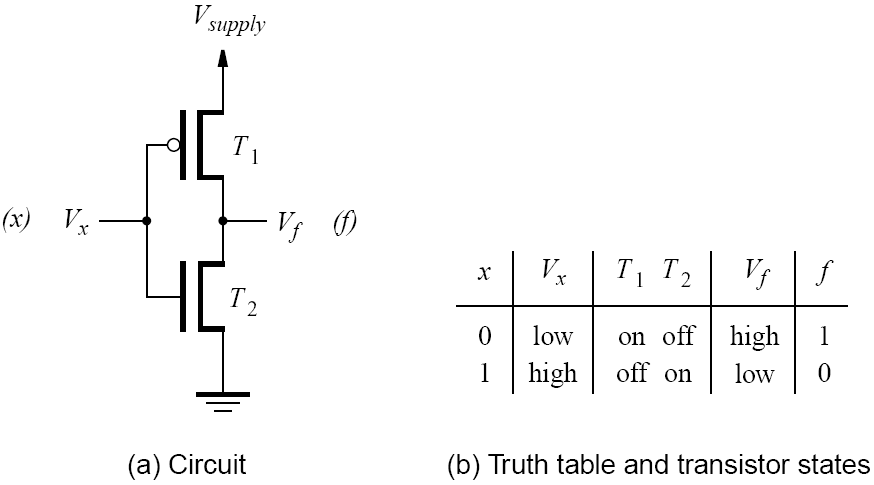 Structure of a CMOS circuit
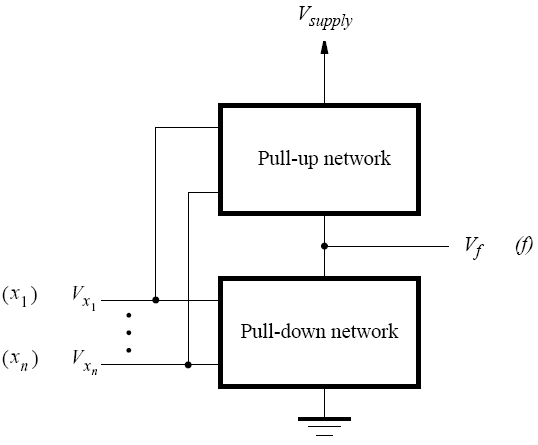 CMOS realization of a NAND gate
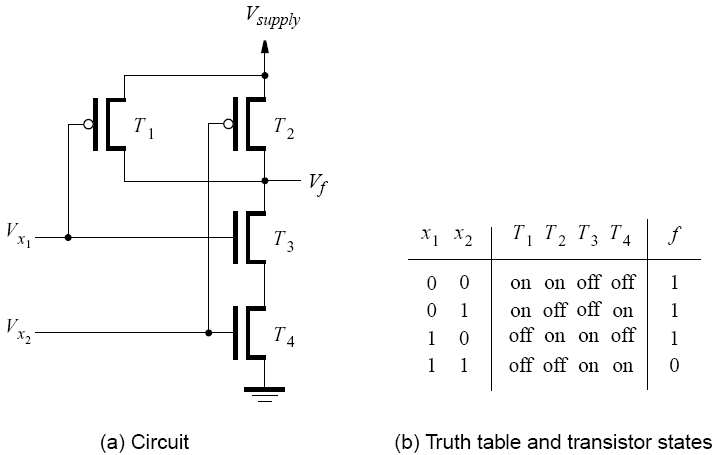 CMOS realization of a NOR gate
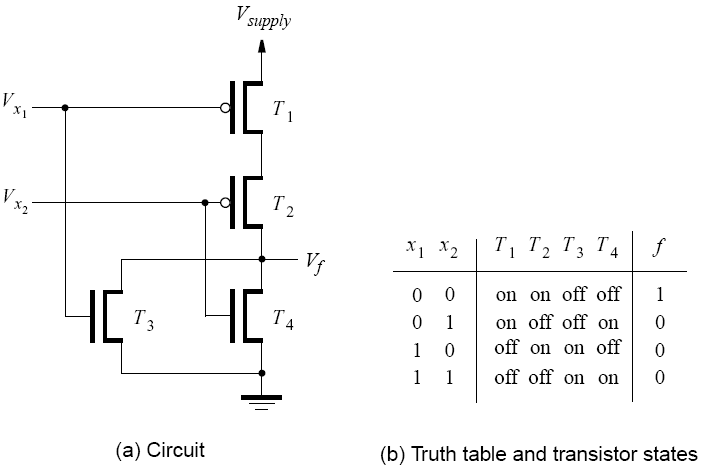 CMOS realization of an AND gate
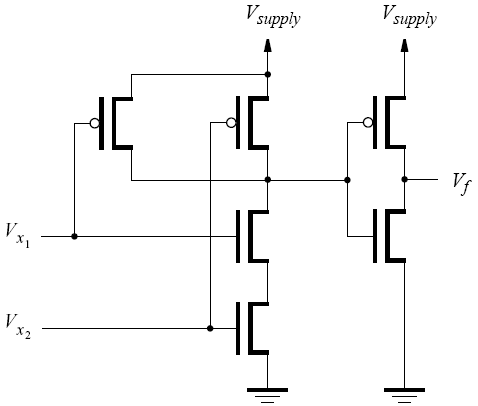 The voltage transfer characteristic for the CMOS inverter
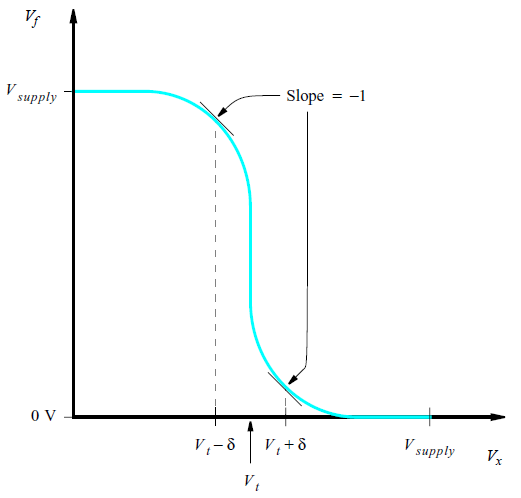 Definition of propagation delay and transition time
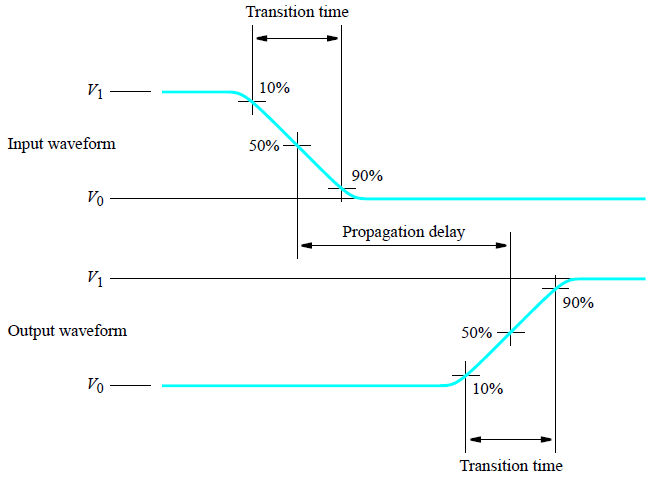 Cascading Logic Gates
Cannot directly connect logic gates
May damage the circuits in certain input combinations
May not need ALL the gates together
If a gate is not SELECTED, it should not provide 1 or 0
Need a third output – Z (high impedance)
62
Tri-state buffer
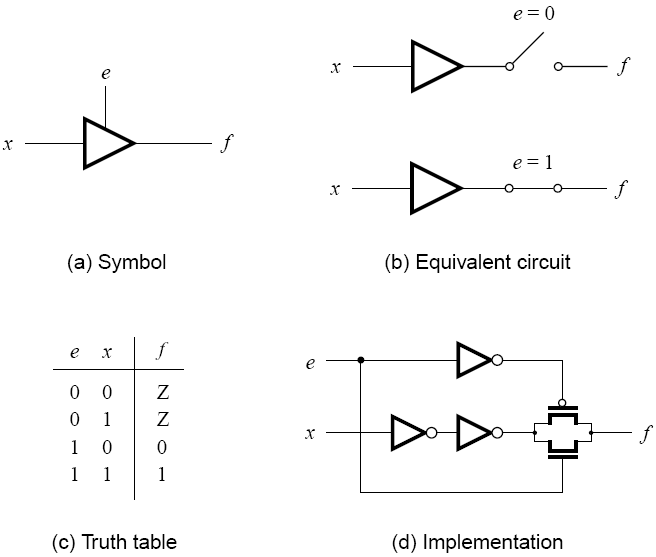 Upcoming…
HW 3 – Chapter 3
Assign Friday, Sept. 27th
Due Wednesday, Oct. 9th 
Test 1 – Chapters 1-2
Monday, Oct. 7th (50 min)
Quiz 3 – Chapter 3
Friday, Oct. 11th (15 min)
64